Превращение веществ
ФИЗИЧЕСКИЙ ПРОЦЕСС
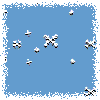 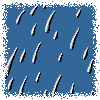 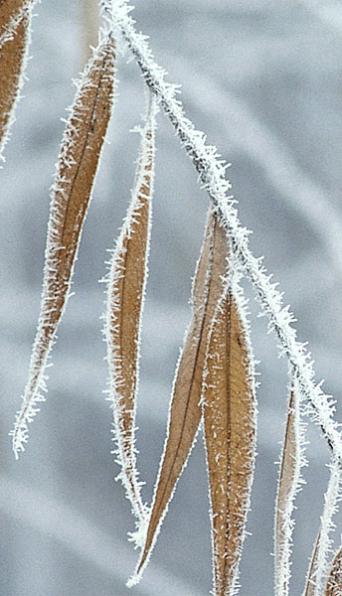 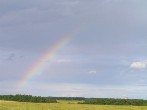 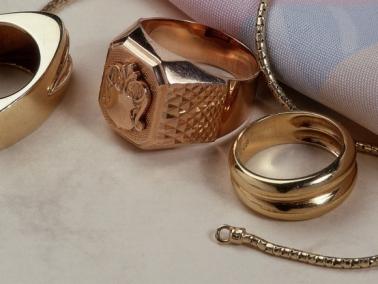 ХИМИЧЕСКАЯ РЕАКЦИЯ
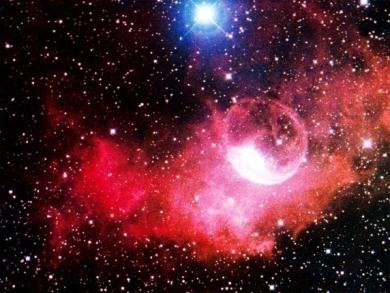 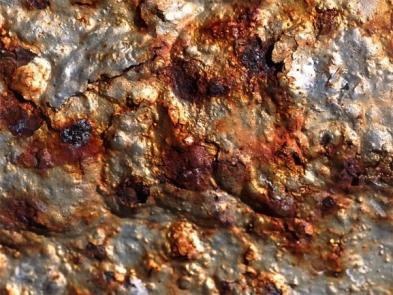 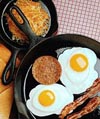 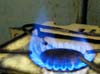 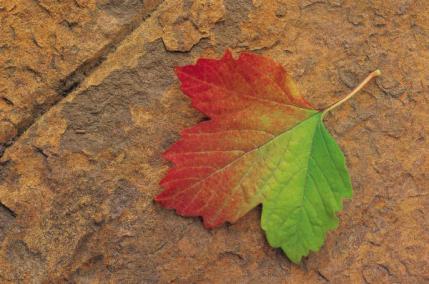 Явления
Физические
Химические
изменяются 
физические 
свойства
веществ
одни вещества
превращаются
в другие
№ 1-9
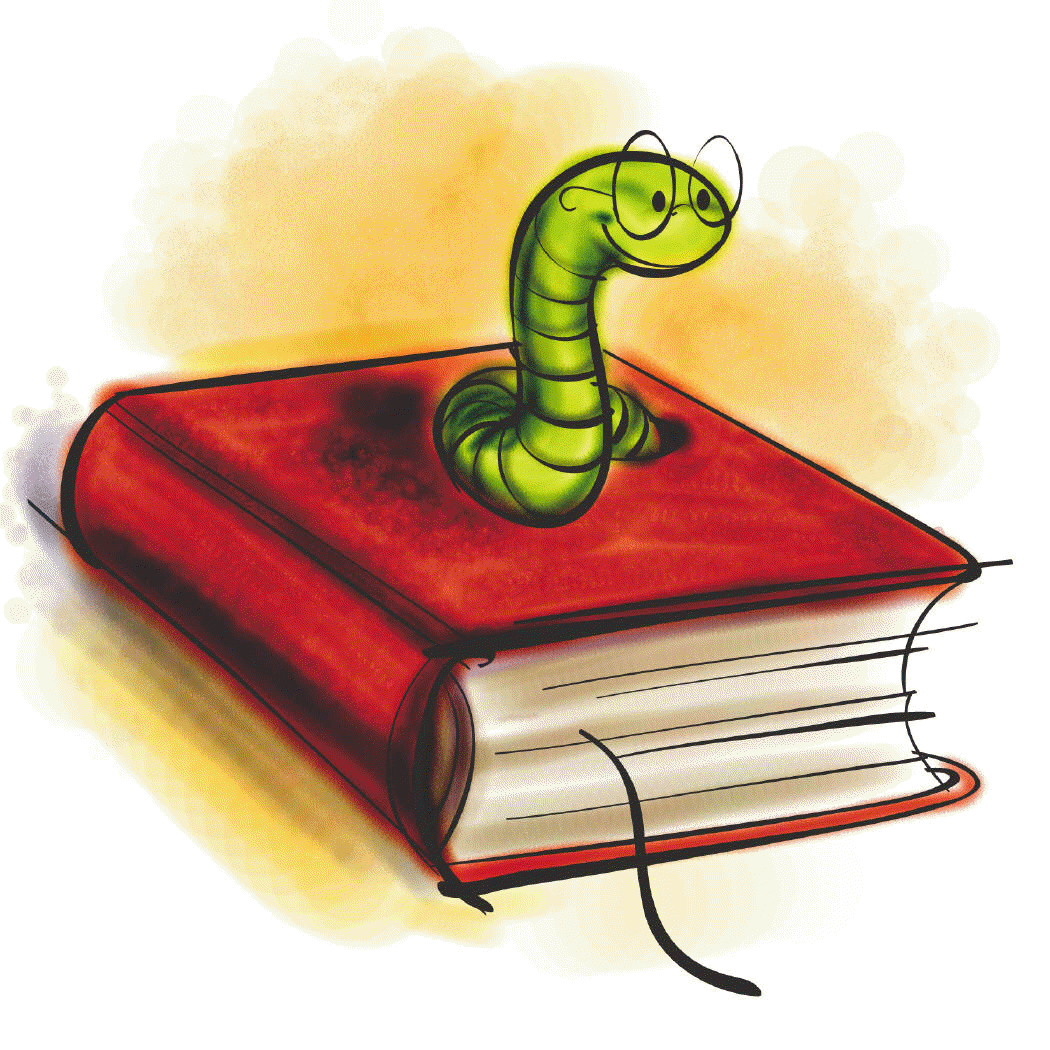 Химическими реакциями называются явления, 
в   процессе   которых  происходит образование
новых веществ – продуктов реакции
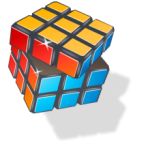 Условия протекания
1) соприкосновение реагентов
2) нагревание реагентов до определенной 
    температуры
3) применение    веществ,     ускоряющих
    химическую реакцию - катализаторов
Доказательные признаки химических реакций
изменение цвета
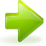 выпадение или растворение осадка
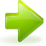 выделение газа
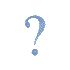 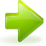 появление запаха
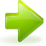 выделение или поглощение
теплоты
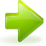 свечение
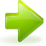 изменение окраски индикаторов
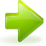 Испарение воды
физическое
выделение 
теплоты и света
Горение древесины
химическое
химическое
Скисание молока
изменение вкуса
Возгонка йода
физическое
изменение
окраски
Ржавление железа
химическое
Образование воды (Н2О)
Н
О
Н
О
Н
Н
+
→
О
О
Н
Н
Н
Н
↓
реагенты
Н
Н
Н
О
О
Н
продукты
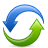